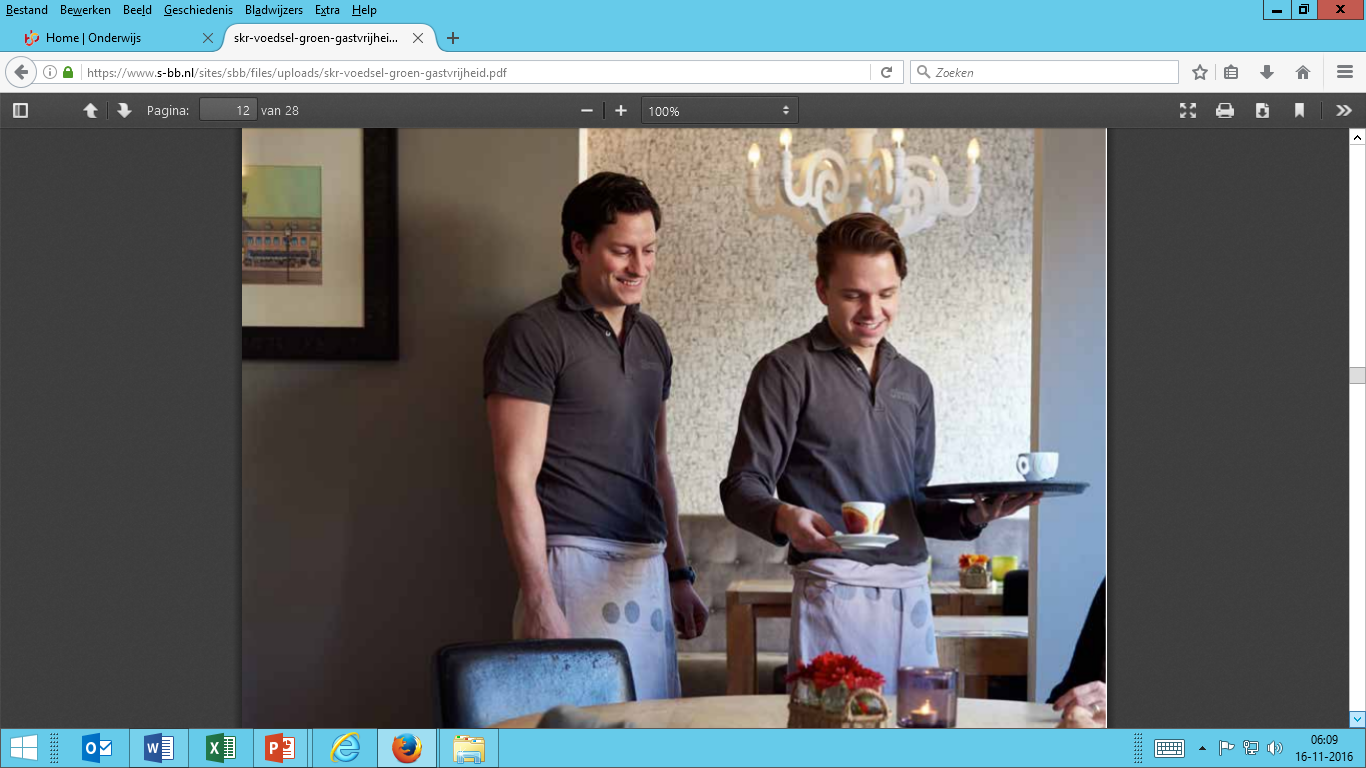 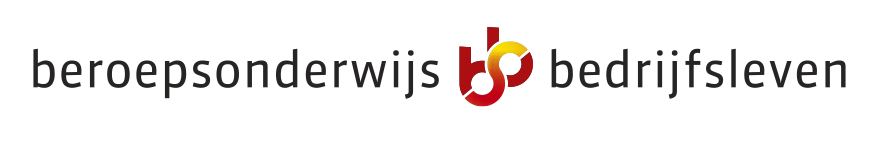 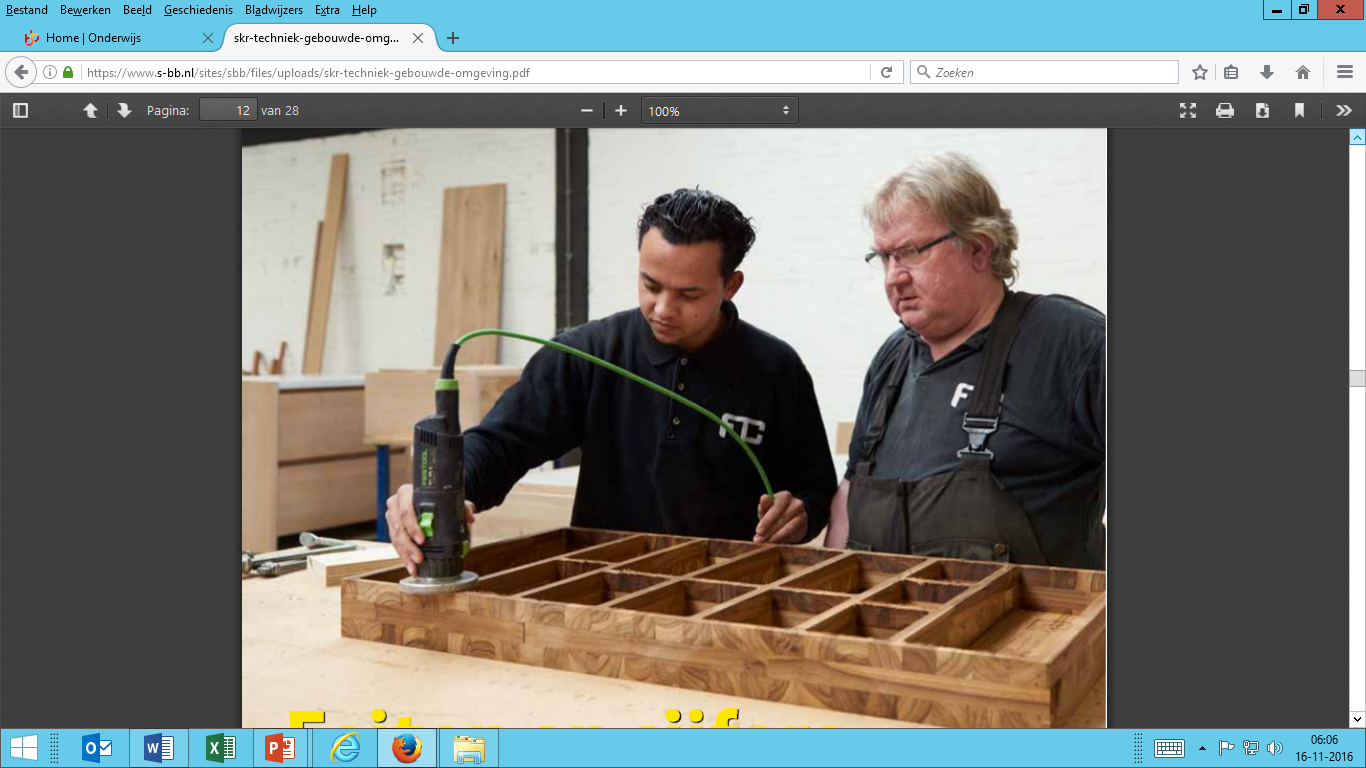 Aan de slag met maatwerk met de praktijkverklaring in de regio
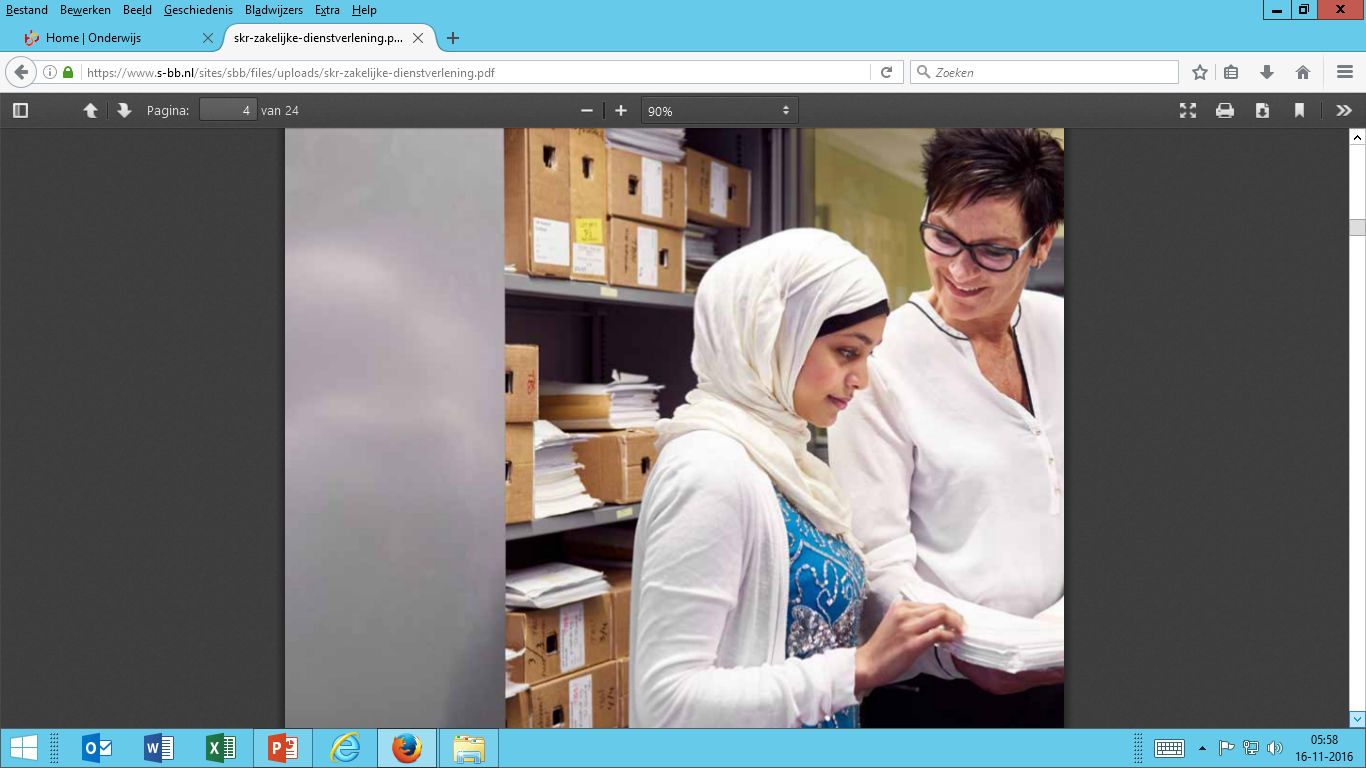 vergroten kansen op de arbeidsmarkt 
voor werkzoekenden en werkenden zonder startkwalificatie
Programma
Wat is praktijkleren?
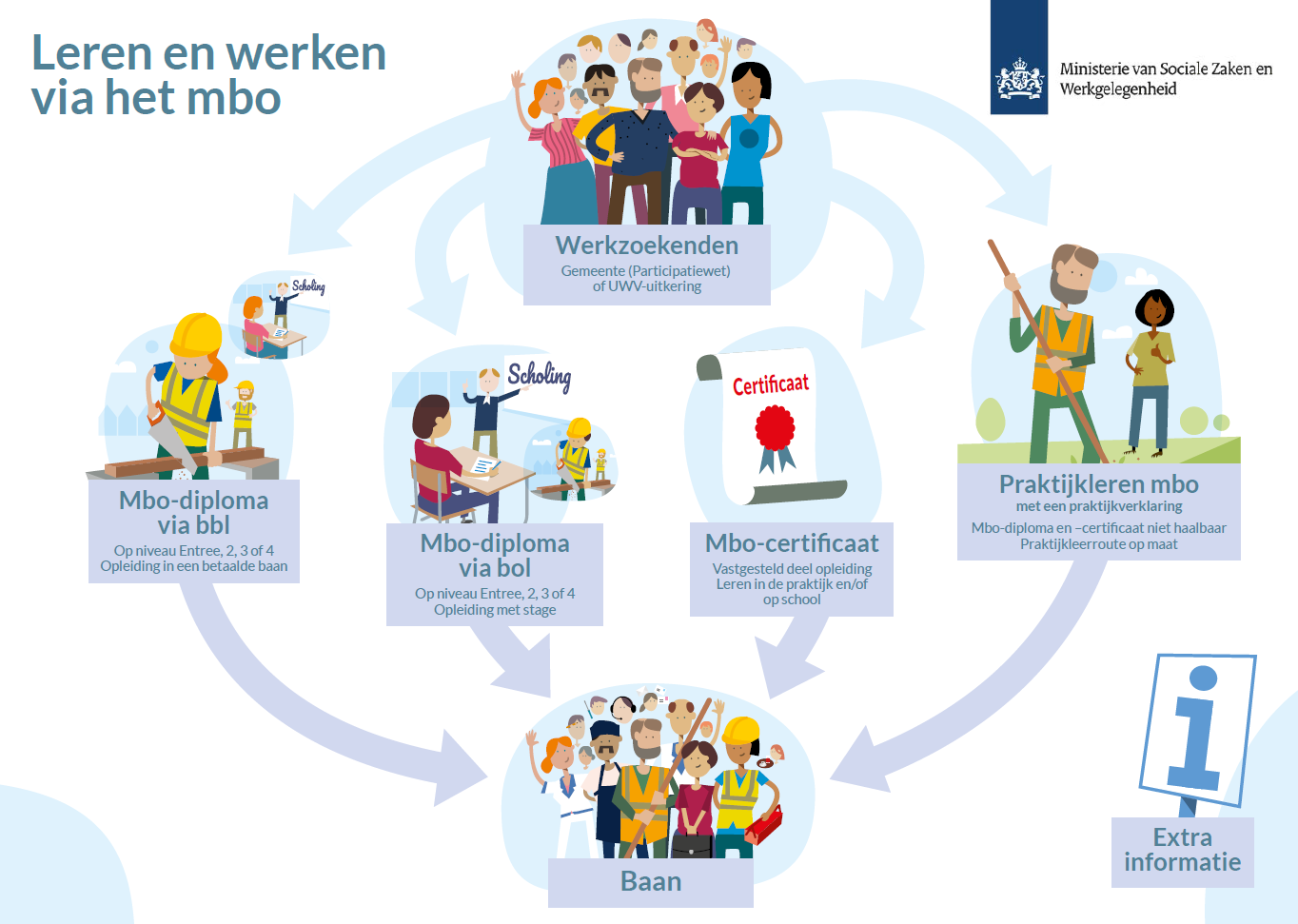 NIEUW
Praktijkleren op maat
Route diploma, certificaat
Klant 
in beeld
Evt. N/R/LLB
Evt. vaklessen
Evt. examens
ARBEID
Maatwerk met de praktijkverklaring
Praktijkopleiding
Inschrijving mbo
advies
Werk 
in beeld
praktijkverklaring
Kenmerken praktijkleren op maat
Route voor werkzoekenden en werkenden zonder startkwalificatie waarvoor een route mbo-diploma (incl. Entree) of mbo-certificaat nog niet haalbaar is
Werkend leren is de kern van de opleiding (bpv)
De werkprocessen uit kwalificatiestructuur is de basis voor de route naar arbeid
Praktijkleren vindt plaats in erkend leerbedrijf
Duur en inhoud van de praktijkleerroute zijn variabel en afhankelijk van werkplek
Praktijkverklaring zodra werkprocessen aangetoond zijn, zodra werkplek is gerealiseerd
Mbo-instelling genereert de praktijkverklaring, praktijkopleider van erkend leerbedrijf ondertekent de praktijkverklaring
Gemeente en/of UWV bieden werkzoekende de praktijkleerroute aan
Inschrijving in de derde leerweg (niet-bekostigd onderwijs) op een crebo
Wordt niet gefinancierd door OCW, geen studiefinancieringWel financiering opleiding door gemeente, UWV, werkgeverSLIM-regeling, tzt STAP-regeling, inzet P-wet middelen en scholingsmiddelen UWV
Inclusief advies
Gedurende de pilot: mensen zonder startkwalificatie
(regionale) Inclusief adviesfunctie
Namens het samenwerkingsverband gemeente/UWV, mbo, werkgevers
Welke informatie over de kandidaat is nodig?
Inclusief advies over passende leerroute (diploma, certificaat of praktijkverklaring)
Werkgevers
1. Werkgevers benaderen, selecteren, erkennen
Leerbedrijf worden
Voorwaarden voor erkenninghttps://www.s-bb.nl/bedrijven/erkenning/voorwaarden-voor-erkenning
Leerbedrijf wordenhttps://www.s-bb.nl/bedrijven/erkenning/leerbedrijf-worden
Praktijkopleiders
Ondersteuning praktijkopleidershttps://www.s-bb.nl/bedrijven/beroepspraktijkvorming/basisworkshops-voor-praktijkopleiders
SBB Stagecoach
Adviseurs praktijkleren
Werkzoekenden en werkenden
2. Werkzoekenden en kansberoepen
SBB Werkverkenner
https://werkverkenner.beroepeninbeeld.nl/
Beroepsinformatie:Kiesmbo.nl
Maatwerktraject inrichten
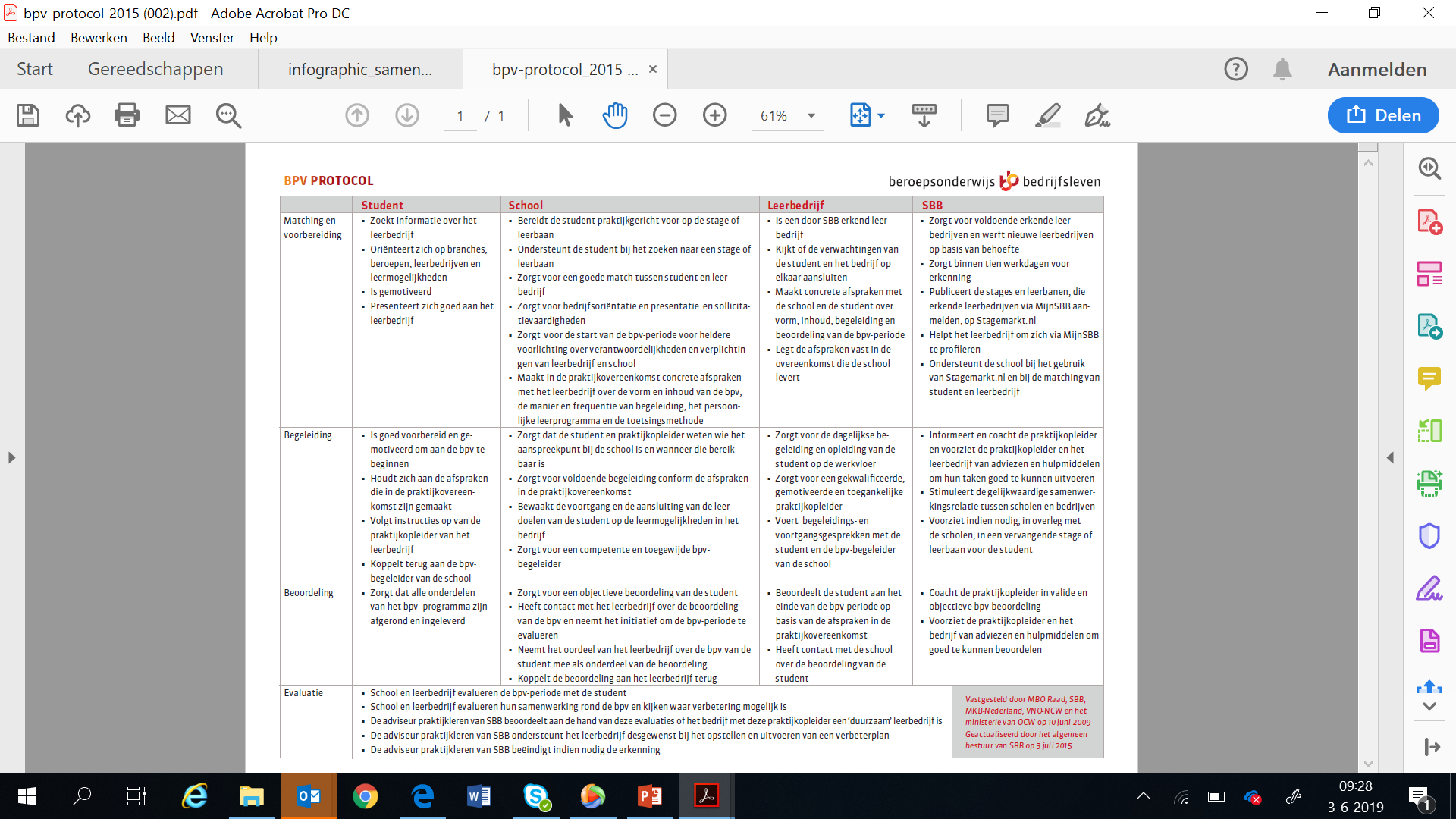 3. Maatwerktraject inrichten
Mbo-opleiding (crebo) kiezen:
Voor welke crebo’s is leerbedrijf reeds erkend?
Zoek in kwalificaties.s-bb.nl
Raadpleeg de SBB adviseur, mbo-school
Maatwerktraject inrichten
Werkprocessen kiezen:
Gebruik overzicht uit stagemarkt.nl ingeval van erkend leerbedrijf
Gebruik overzicht kwalificatie uit kwalificatiedossier
Gebruik begeleidingsdocument uit Praktijkloket
Inschrijven bij mbo
Opstellen en afsluiten onderwijsovereenkomst en praktijkovereenkomst
Inschrijven bij DUO op OVO/ODT
Kwalificatie
Totaal: theorie, praktijk, algemene vakken + mbo-examens = mbo-diploma
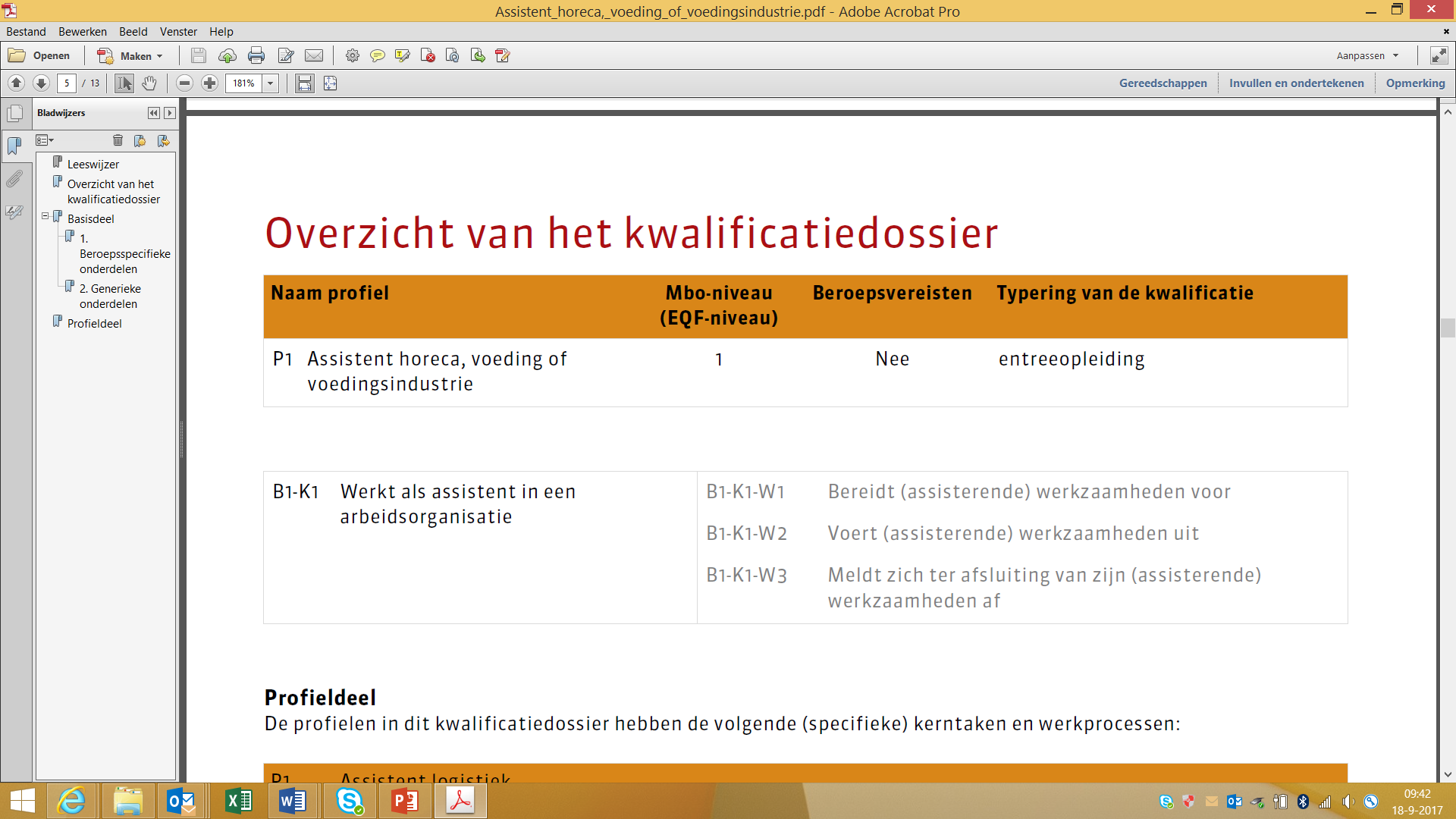 Entree dossier
Basisdeel
Werkprocessen in de praktijk, geen examens
= praktijkverklaring
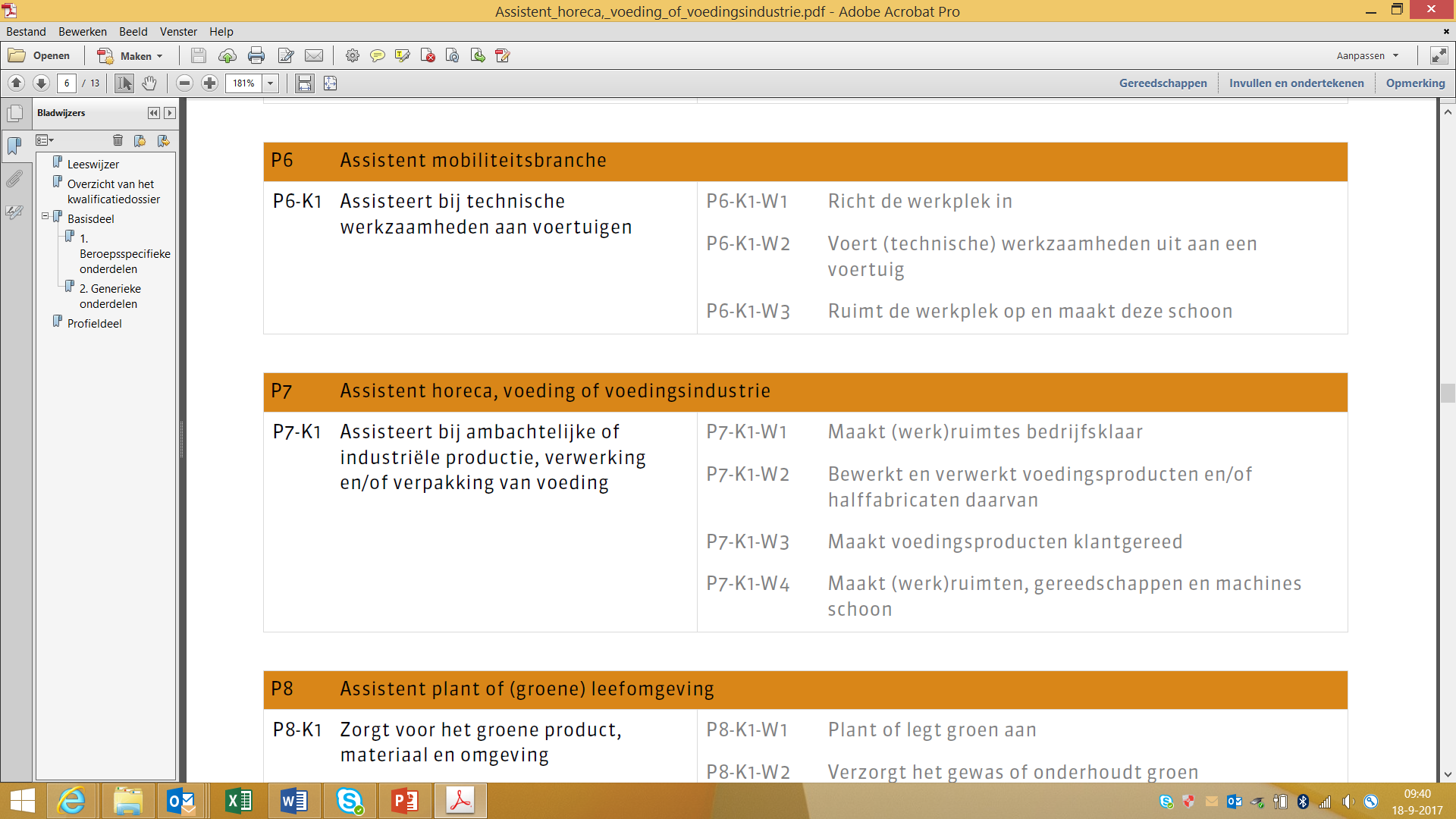 Profieldeel
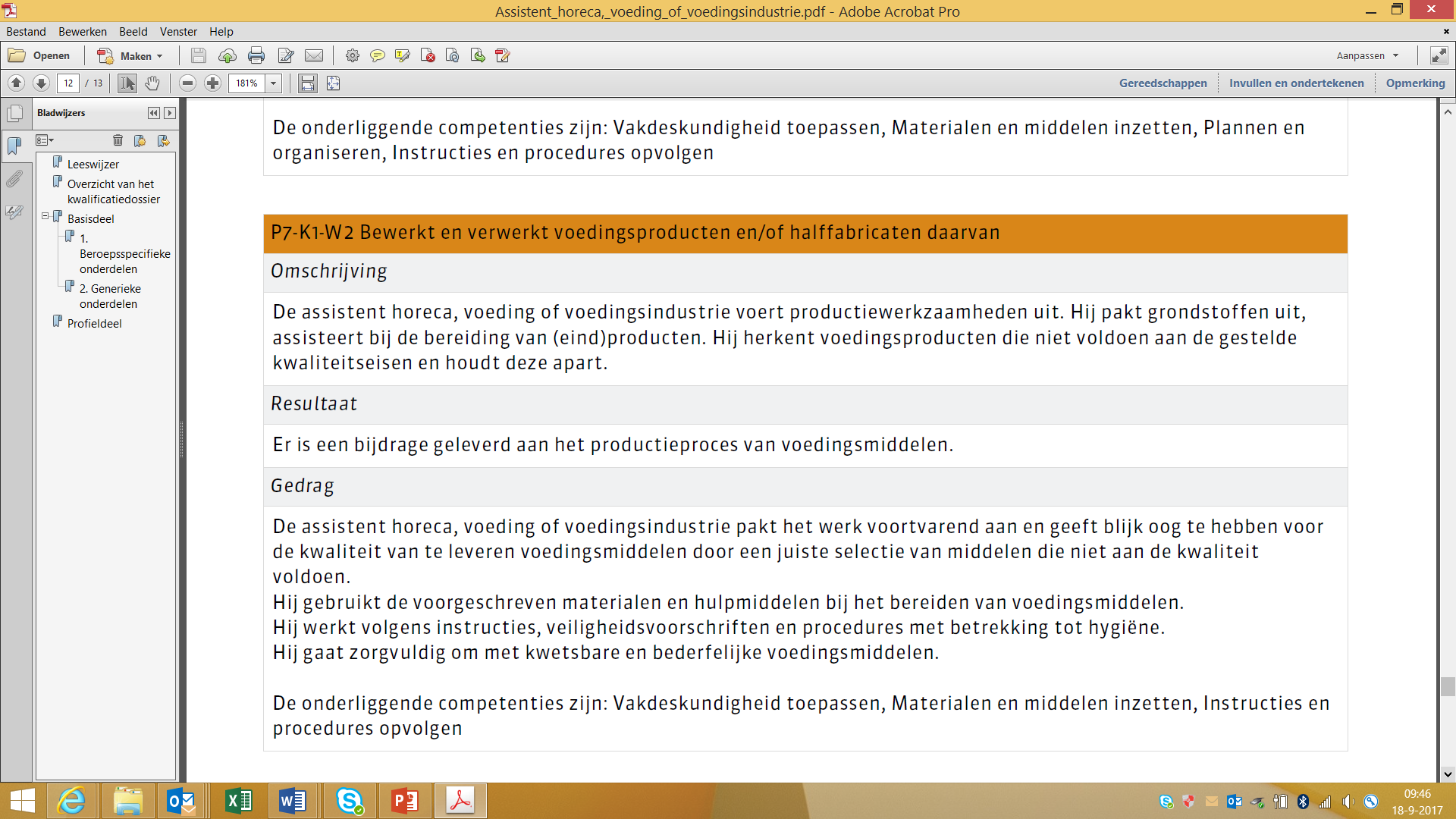 Beoordelingscriteria voor de praktijkopleider
Maatwerktraject begeleiden
4. Maatwerktraject begeleiden
Optie: door praktijkopleider en jobcoach (onder verantwoordelijkheid van mbo-school)
Optie: door praktijkopleider en bpv-docent
Bewaken voortgang praktijkleren (bijv. periodieke voortgangsgesprekken)
Bewaken kwaliteit uitvoering praktijkleren (inzetten begeleidingsdocument)
Maatwerktraject afronden
5. Maatwerktraject afronden
Genereren praktijkverklaring uit Praktijkloket MBO (SBB) door mbo
Ondertekenen praktijkverklaring door praktijkopleider
Afgeven mbo-verklaring door mbo (voorblad mbo-verklaring + praktijkverklaring)
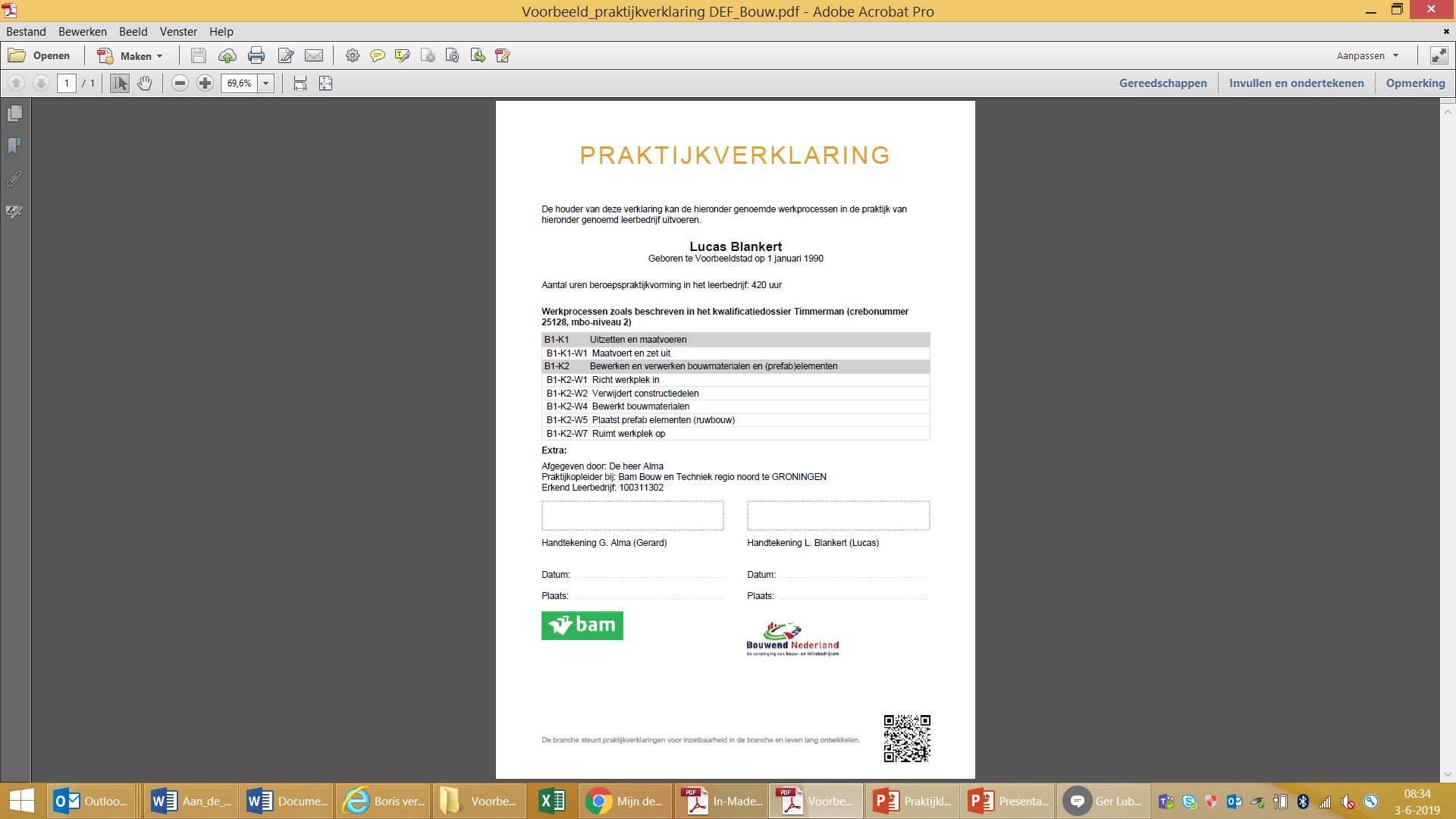 [Speaker Notes: Ellen:
Verschillende groepen toelichten]
Afronding en vervolg
6. Afronding en vervolg
Bespreken mogelijkheden doorontwikkeling
Afsluiten arbeidsovereenkomst
Condities en voorwaarden voor plaatsing invullen